National Defense Industrial AssociationSystems Engineering DivisionModeling and Simulation Committee
Group #1 – Artifact Concept Model

13-14 AUG 2018
Group Lead
Group Company
1
8/14/18
Approach
Review current concept
Definition of Artifact
Definition of Dataset
Stakeholder Relationships with other concepts
Work through Specification Example
2
8/14/18
Examples
Dataset Definition
Artifact Definition
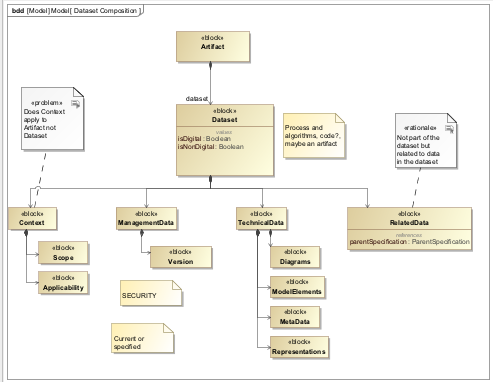 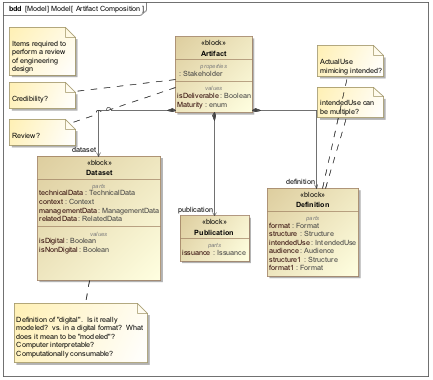 Specification Definition
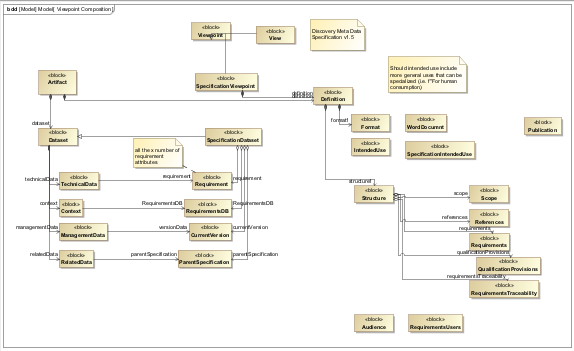